Figure 4 Hazard ratio (dronedarone 400 mg bd vs. placebo) estimates with confidence intervals according to region. (A) ...
Europace, Volume 13, Issue 8, August 2011, Pages 1118–1126, https://doi.org/10.1093/europace/eur102
The content of this slide may be subject to copyright: please see the slide notes for details.
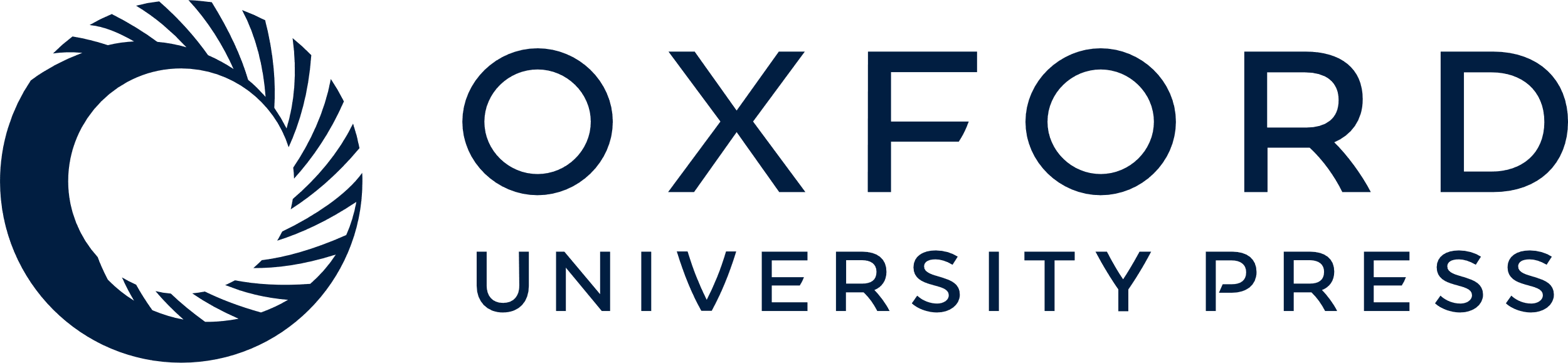 [Speaker Notes: Figure 4 Hazard ratio (dronedarone 400 mg bd vs. placebo) estimates with confidence intervals according to region. (A) Primary endpoint (first cardiovascular hospitalization or death from any cause); (B) cardiovascular hospitalization. Data are for all randomized patients. aDetermined from Cox regression model. bP values are for interaction between regions and treatment based on Cox regression model.


Unless provided in the caption above, the following copyright applies to the content of this slide: Published on behalf of the European Society of Cardiology. All rights reserved. © The Author 2011. For permissions please email: journals.permissions@oup.com.The online version of this article has been published under an open access model. Users are entitled to use, reproduce, disseminate, or display the open access version of this article for non-commercial purposes provided that the original authorship is properly and fully attributed; the Journal, Learned Society and Oxford University Press are attributed as the original place of publication with correct citation details given; if an article is subsequently reproduced or disseminated not in its entirety but only in part or as a derivative work this must be clearly indicated. For commercial re-use, please contact journals.permissions@oxfordjournals.org.]